ADDRESSING THE LINK BETWEEN FOSSIL FUEL SUBSIDIES AND CLIMATE CHANGE IN THE MEDITERRANEAN REGIONSevil Acar Bogazici University, Faculty of Managerial Sciences, Istanbul, Turkiye
Flow of the presentation
Motivation & background
Literature review
Analysis of OECD member states in the Mediterranean region
An in-depth focus on Turkiye’s FFS and its relationship with CO2 emissions 
Conclusion and policy implications
Motivation & Background
Fossil fuels: the leading cause of increasing greenhouse gas (GHG) emissions
Governments have increasingly provided direct support for fossil fuels as well as tax incentives 
Mediterranean countries are not well-known for their fossil fuel reserves; yet their governments subsidize the sector as well.
The Matryoshka Nesting Doll of Subsidy Definitions
Externalities are not technically subsidies but are a real cost to society
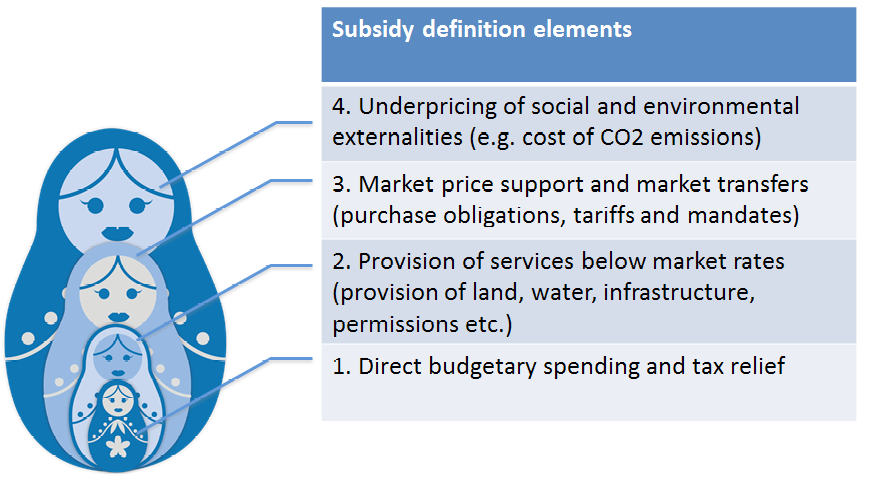 Our definition is based on the World Trade Organization’s Agreement on Subsidies and Countervailing Measures (ASCM), which is supported by 158 countries.
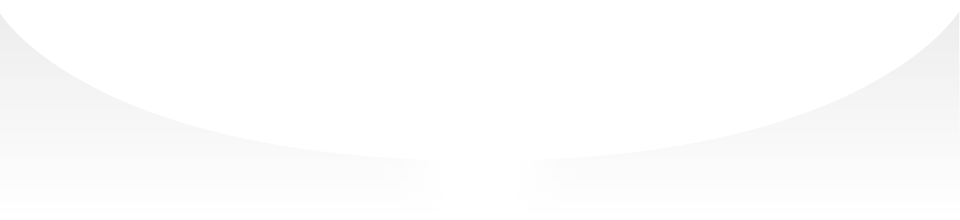 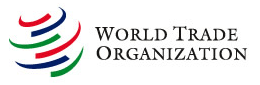 Source: The IISD Global Subsidies Initiative
Motivation & Background
The OECD Inventory of Support Measures for Fossil Fuels reports that direct transfers and tax expenditures associated with support measures for fossil fuels amounted to USD 427.9 billion in 2022.
IEA estimates that fossil fuels sold below market prices amounted to USD 1,126.6 billion in the same year.
Literature Review
There is a limited literature that assesses the socioeconomic and environmental impacts of FFS at national and global levels. For instance, 
Kovacevic (2011): FFS have the potential to increase the cost of climate change mitigation by five times or 20-25% of a country’s GDP. 
Solarin (2020): A 10% increase in FFS will increase the ecological footprint by between 0.3% and 1.5% in the selected 35 emerging and developing countries.
Arzaghi and Squalli (2023): High FFS are associated with greater emissions. High-subsidy countries emit about 11.4% more emissions than high-tax countries. They propose transitioning from a high-subsidy to a high-tax regime, which could reduce emissions by 1.28%.
There is a limited literature on FFS in Turkiye as well.
Acar et al. (2015) focuses on the incentives given to coal and renewable energy in Turkiye making an emphasis on the externalities from coal. 
Acar and Yeldan (2016) that examines the macroeconomic and environmental effects of coal subsidies in Turkiye & finds that CO2 emissions will decline significantly in both high- and low-income regions of Turkiye by 2030 if the production and investment subsidies provided to coal are removed. They find, a 5.4% emissions reduction compared to the base scenario at the country level.
Analysis of OECD member states in the Mediterranean region
OECD countries in the region are France, Greece, Israel, Italy, Portugal, Slovenia, Spain, and Turkiye (analysis for the period 2010-2021).
According to the OECD FFS Inventory, FFS are the sum of subsidies to: 

End-use electricity + Natural gas + Petroleum + Coal

Alternatively, FFS are the sum of subsidies in the form of:

Producer Support Estimate + Consumer Support Estimate + General Services Support Estimate

Making use of this disaggregation, the following research questions are answered:
1. Which energy source do the incentives favor more in the region?
2.  Is it the consumers, producers, or general services that acquire more FFS?
3. Does the total amount of FFS matter in determining the level of CO2 emissions per capita in the region?
4. Does the type of energy source subsidized make a significant difference in CO2 emissions per capita?
5. Does it make significant a difference in CO2 emissions per capita whether FFS are provided to production, consumption, or general services?
Figure 1. Distribution of FFS by country
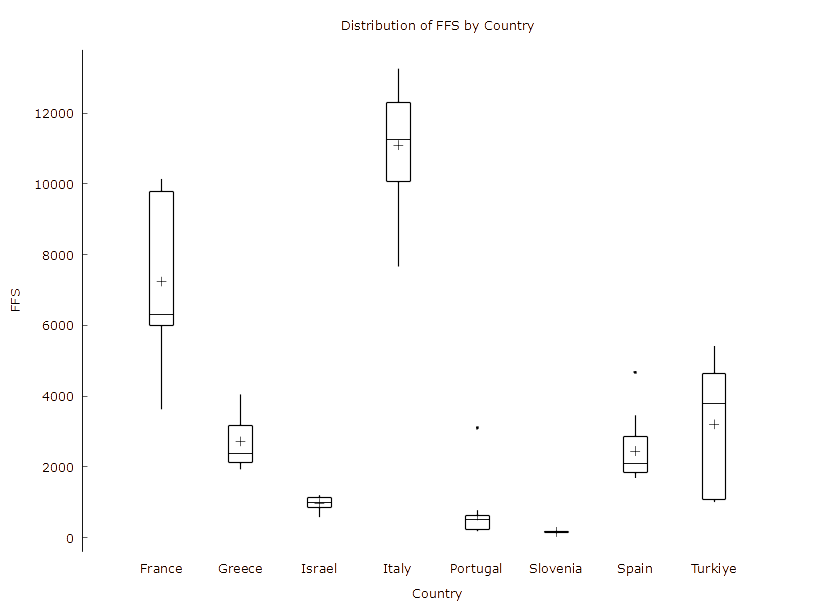 Figure 2. Distribution of FFS by fuel type in the region
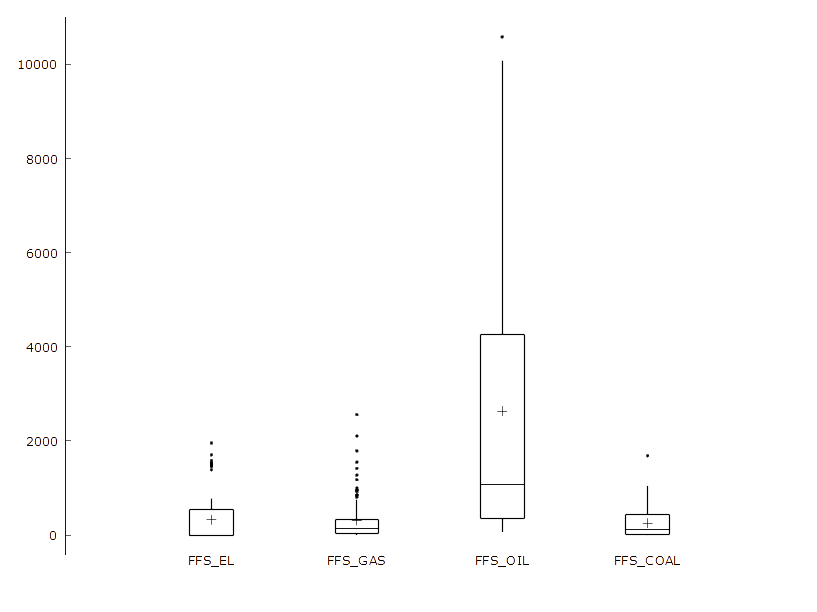 Figure 3. Distribution of FFS by beneficiary in the region
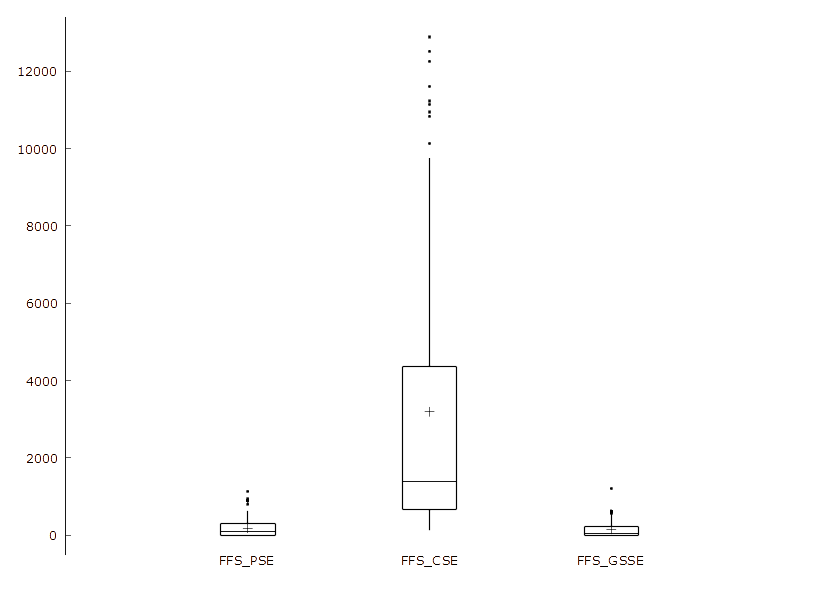 Table 1. Regression results for Mediterranean countries
An in-depth focus on Turkiye’s FFS and CO2 emissions
The following incentive mechanisms in TR are elaborated:
Aid to hard coal in the form of direct transfers from the Treasury
Coal aid to poor families
R&D expenditures
Exploration subsidies
Investment incentive schemes (e.g. Region V incentives for coal investments)
Tax expenditures 
Price guarantee
Capacity mechanism
Payments to vulnerable households for covering their electricity consumption 
Cash transfer program for vulnerable households to match their heating bills
Table 2. Fossil Fuel Support in Turkiye (Total support in million USD)Source: OECD FFS Inventory
Fossil Fuel Support by beneficiary (million USD)Source: OECD FFS Inventory
Fossil Fuel Support by fuel type (million USD)Source: OECD FFS Inventory
Table 3. Costs of electricity production from coal, 2018 (USD/kWh)
Source: Author’s calculations from the following sources: * SHURA (2020) Optimum Capacity Mix Report, ** Acar et al. (2015), *** TEİAŞ, **** Aytaç (2020) and SHURA (2019).
GHG emissions versus FFS types with respect to fuel type
GHG emissions from energy versus FFS types with respect to fuel type
GHG emissions from energy versus FFS_PSE
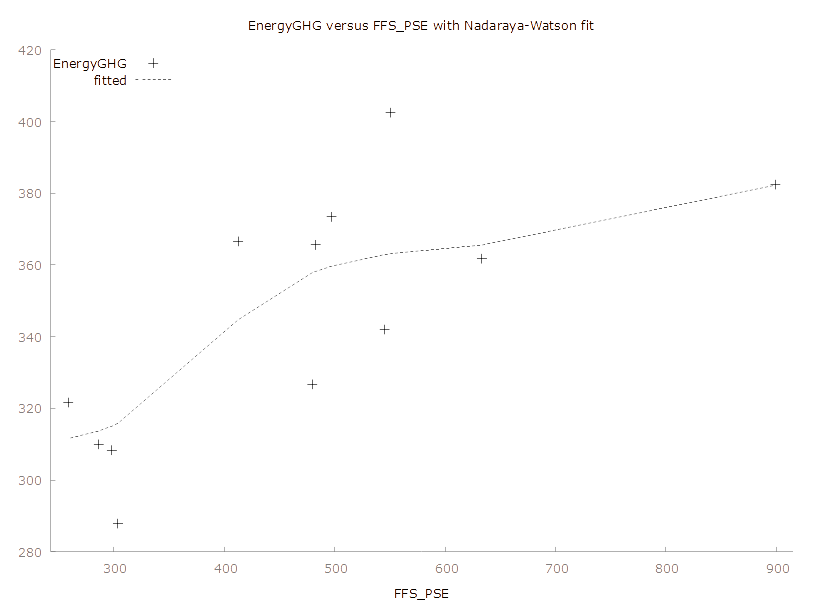 Conclusion and Policy Implications
FFS have the potential to increase CO2 emissions both in the region and in Turkiye thereby bearing a cost on the attempts to mitigate climate change. 
Eliminating FFS (especially those provided to natural gas as well as to consumers) in the region and specifically in Turkiye (especially those provided to coal and natural gas as well as to producers) will facilitate improvements in energy efficiency and the deployment of renewable energy sources, thereby contributing to the efforts to mitigate GHG emissions in the region and combat climate change. 
The findings can guide policy-makers in the region reshaping the policy tools that are intended to contribute to climate change mitigation and a transition to renewable energy.